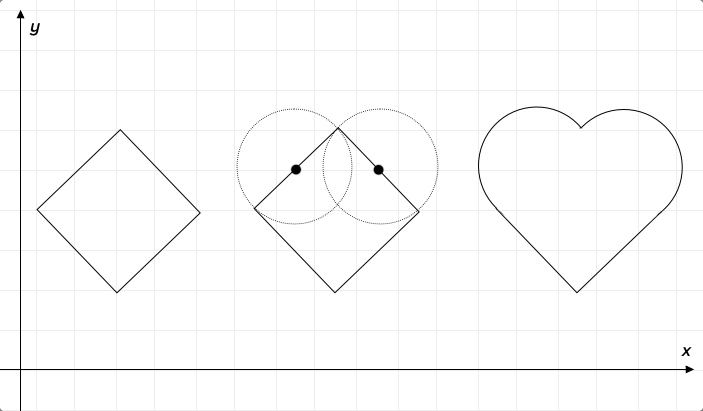 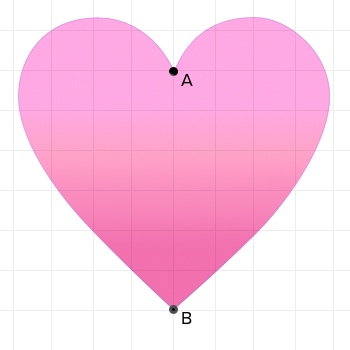 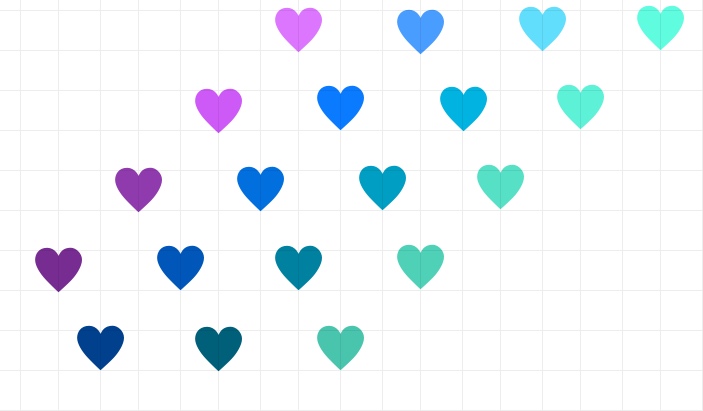 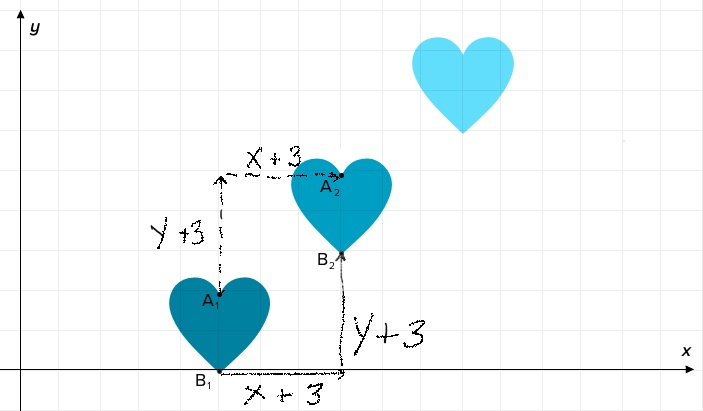 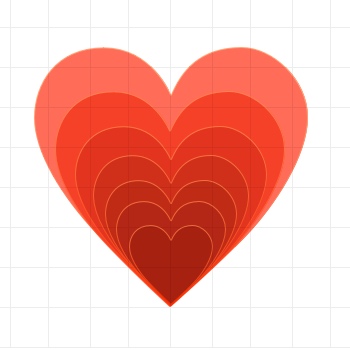 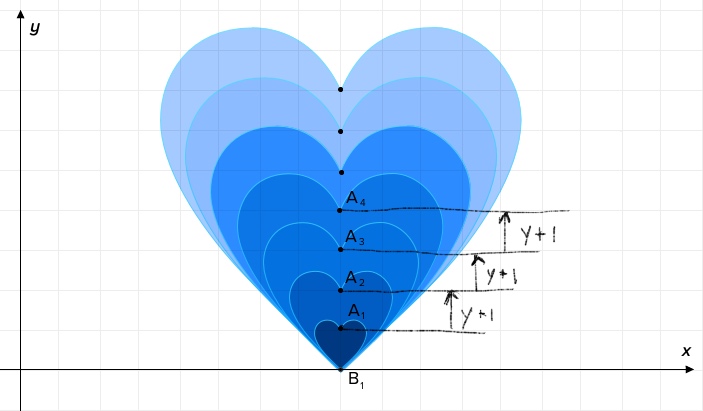 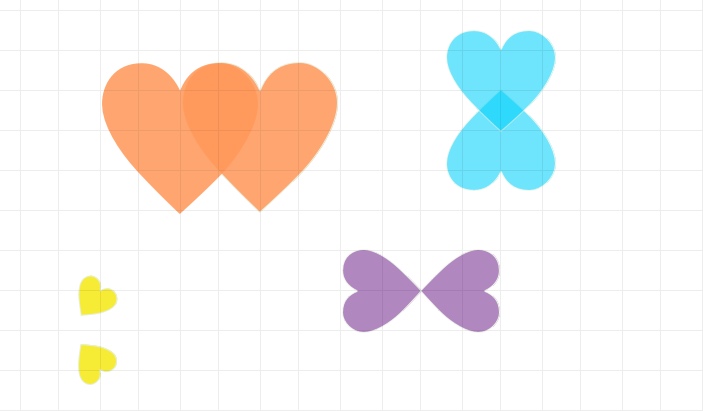 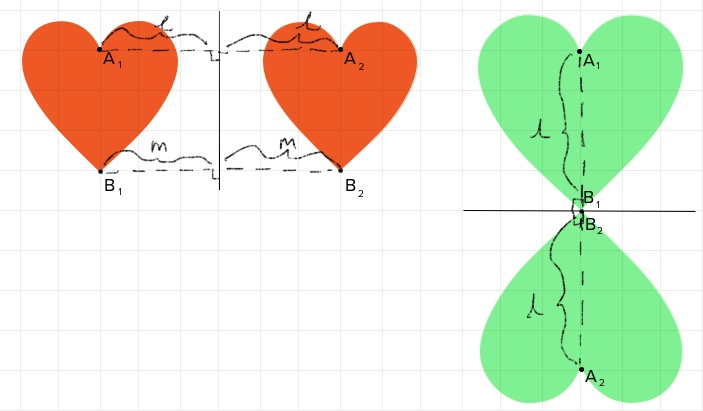 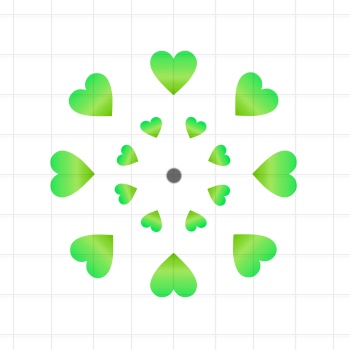 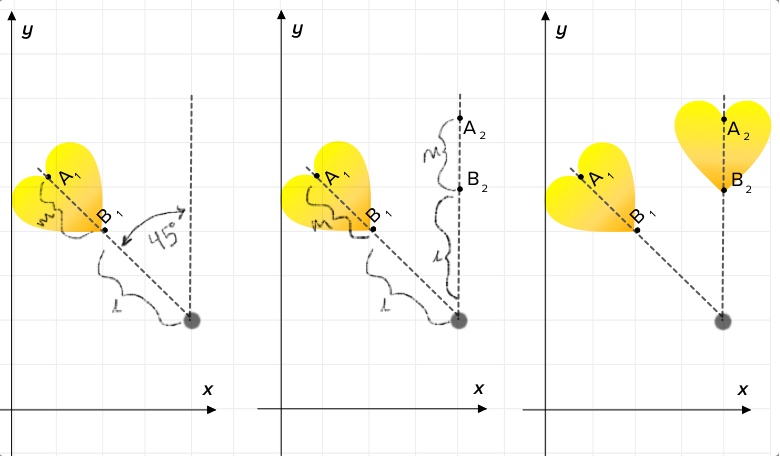 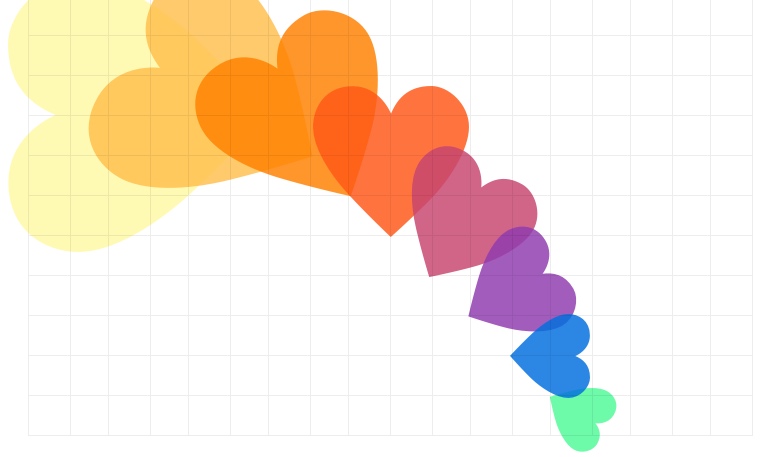 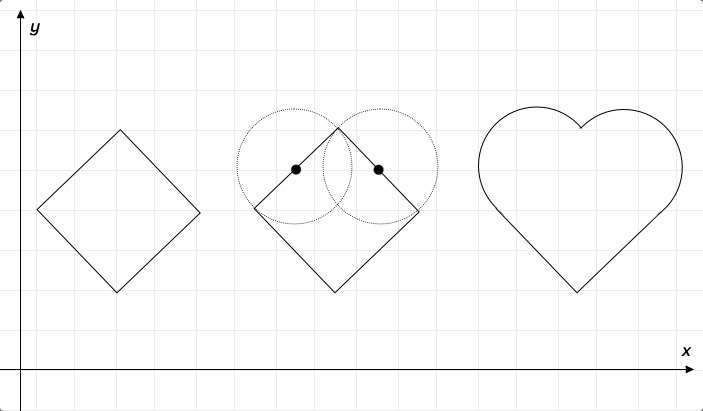 H1 How to draw a heart square half circle
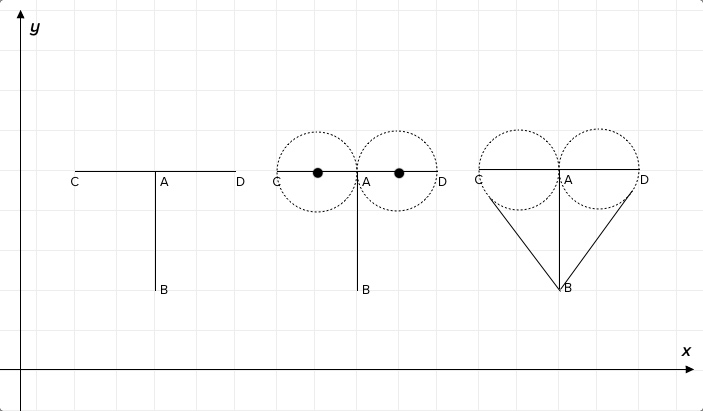